Coaching Pack12 – 16 Years
What Am I Coaching Today?
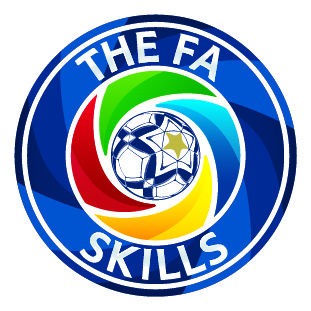 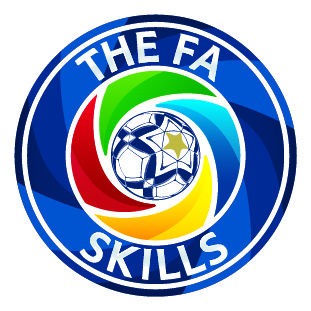 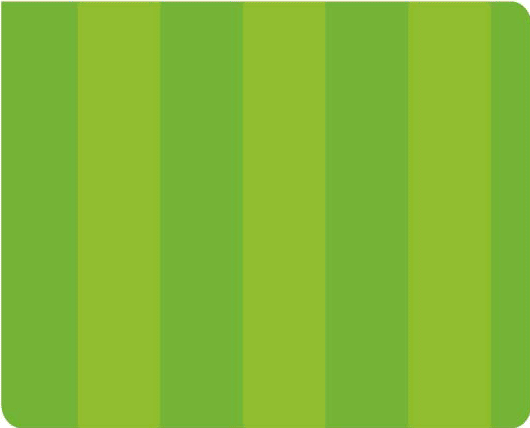 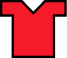 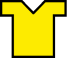 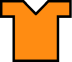 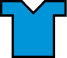 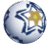 Playing Forward: Receiving & Passing
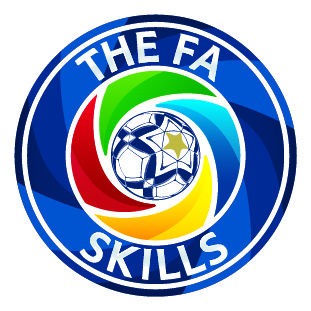 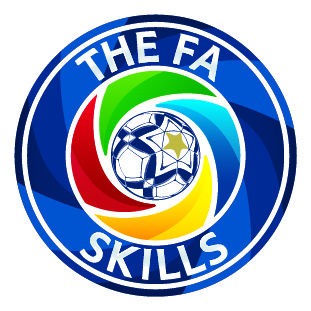 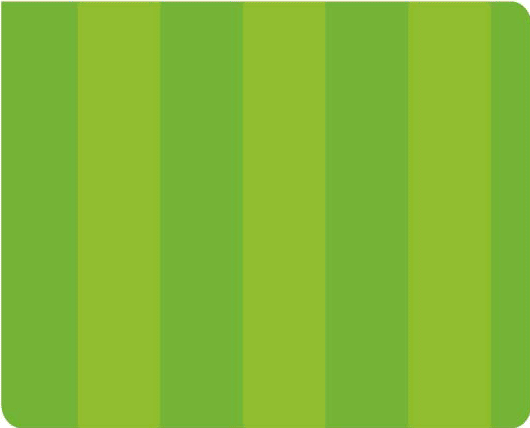 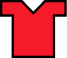 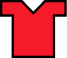 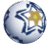 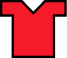 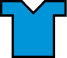 Playing Between the Lines: Movement & Passing
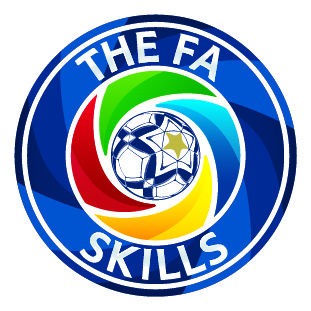 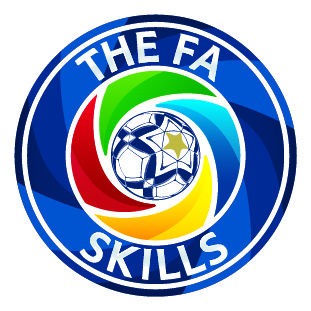 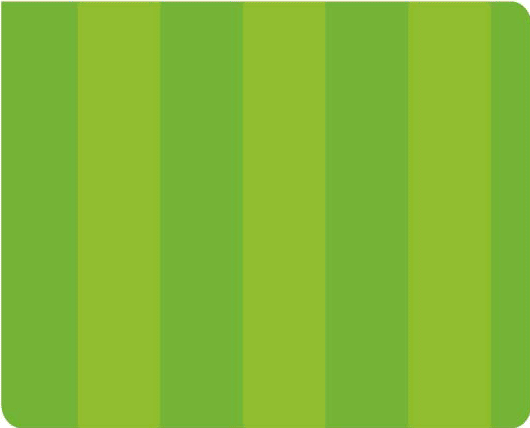 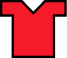 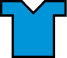 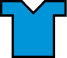 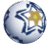 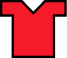 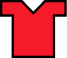 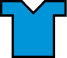 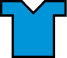 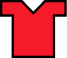 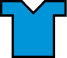 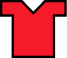 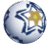 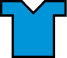 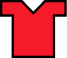 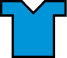 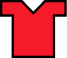 Forward Movement & Receiving to Turn
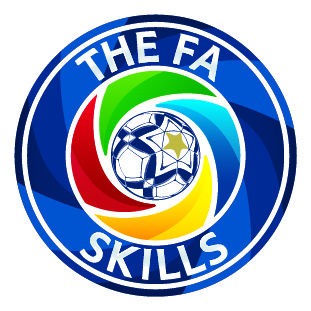 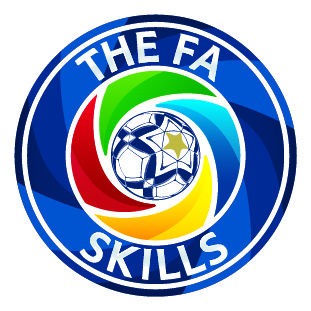 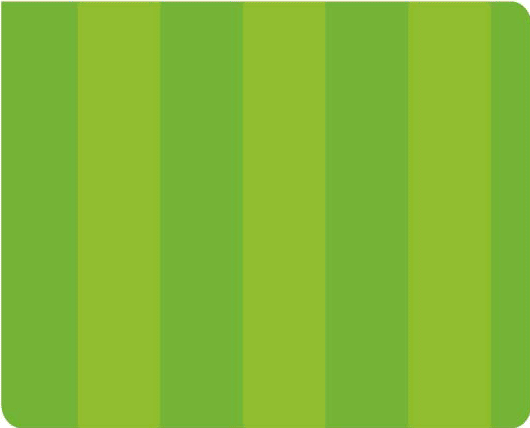 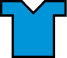 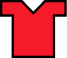 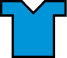 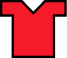 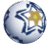 Linking up with Team Mates
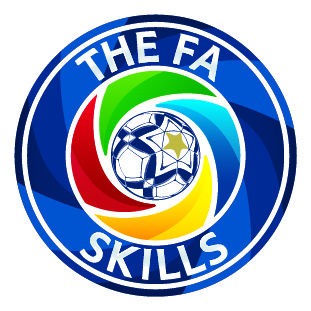 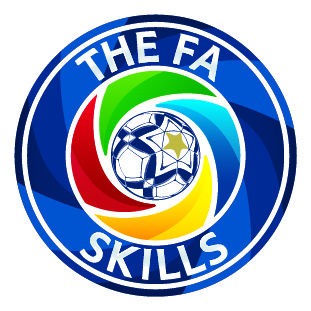 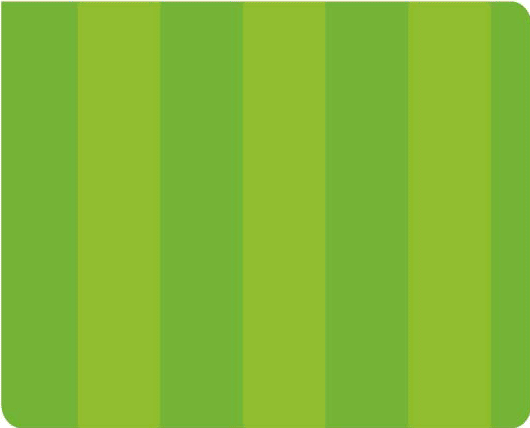 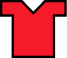 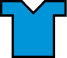 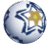 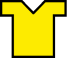 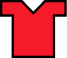 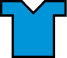 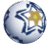 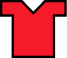 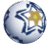 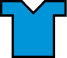 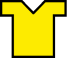 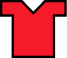 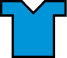 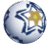 Long Range Shooting: Creating & Taking Chances
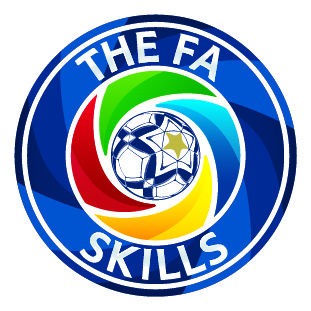 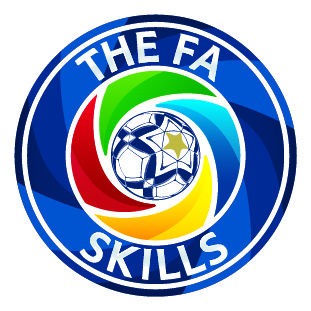 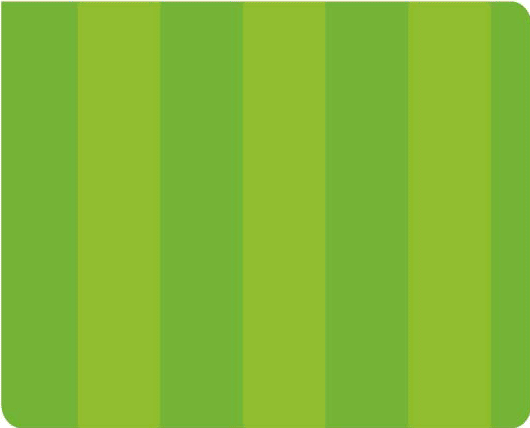 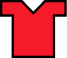 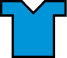 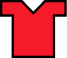 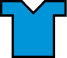 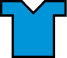 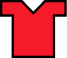 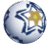 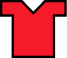 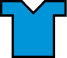 Playing with Overloads
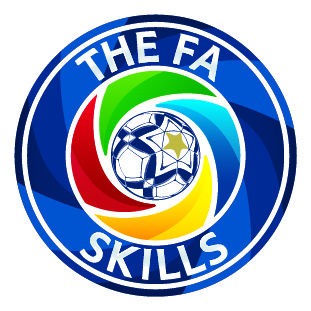 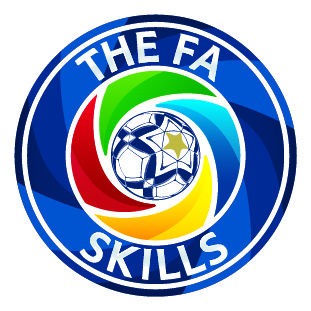 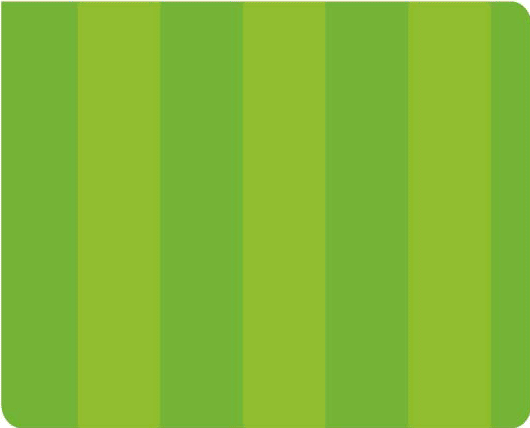 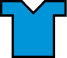 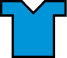 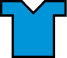 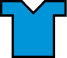 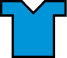 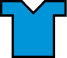 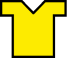 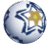 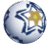 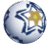 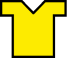 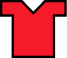 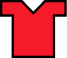 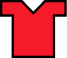 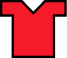 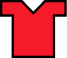 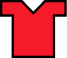 Playing on the Break: Quick Forward Play
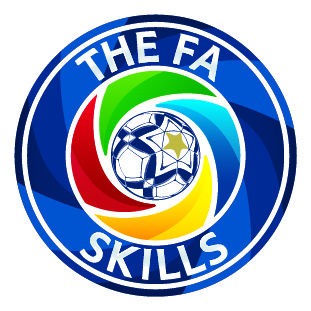 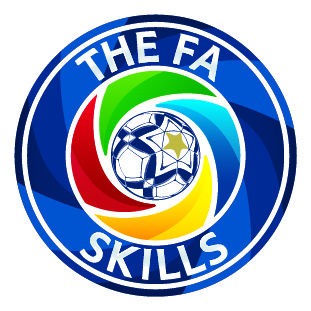 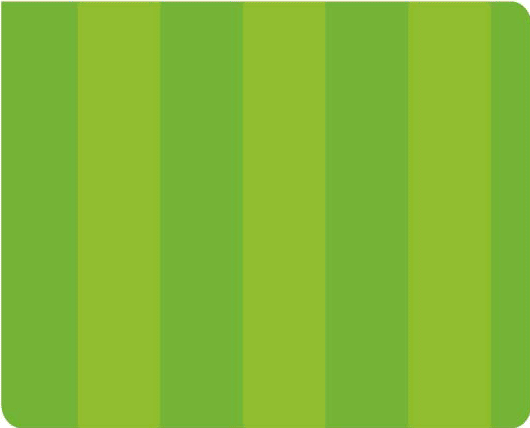 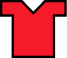 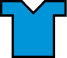 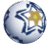 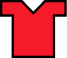 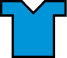 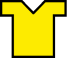 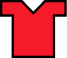 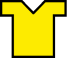 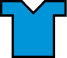 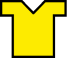 Dribbling to Shoot
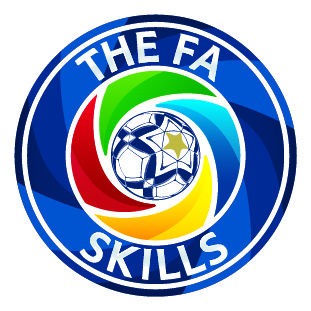 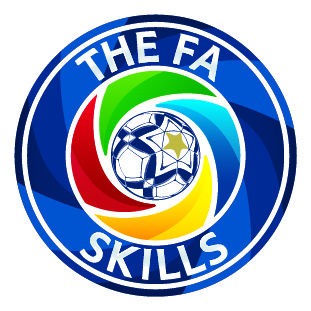 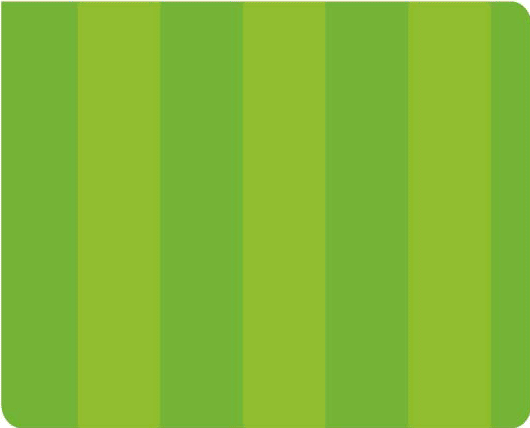 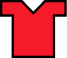 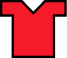 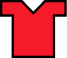 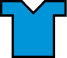 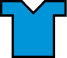 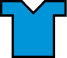 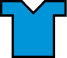 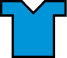 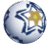 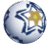 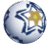 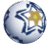 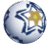 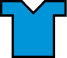 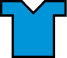 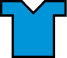 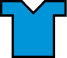 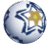 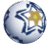 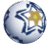 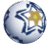 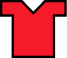 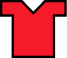 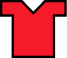 Playing Out from the Back & Building Possession
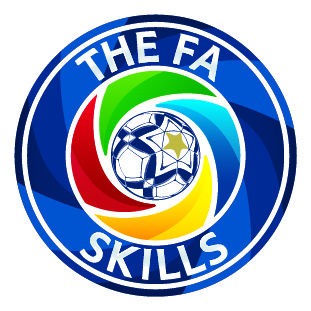 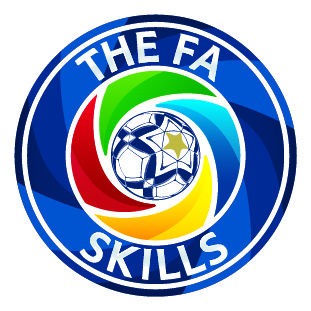 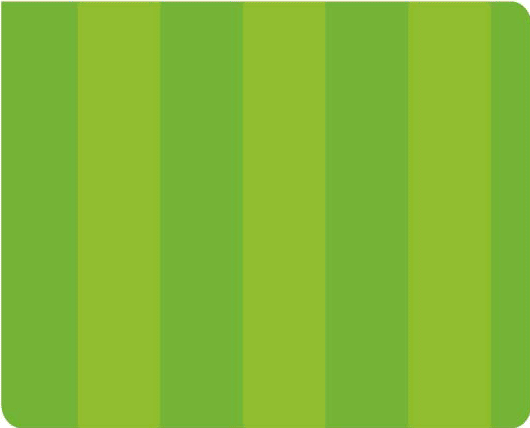 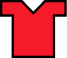 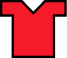 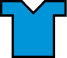 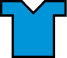 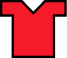 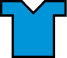 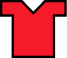 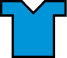 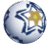 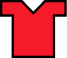 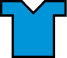 Playing with Balance
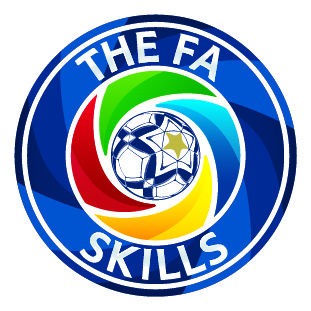 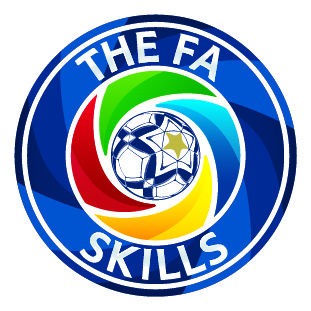 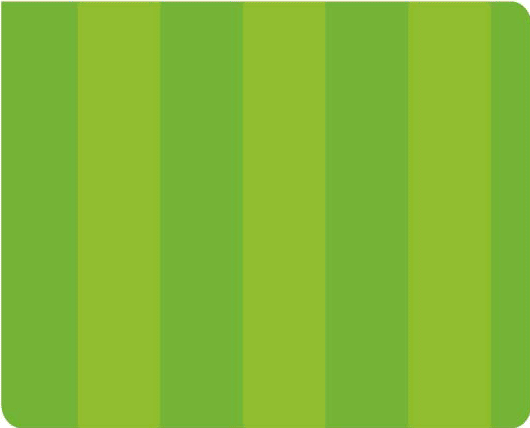 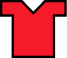 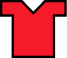 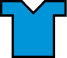 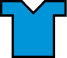 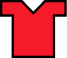 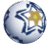 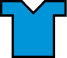 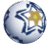 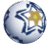 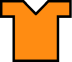 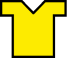 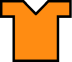 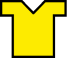 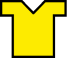 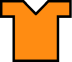